Take a Knee and a StandBy David Swanson
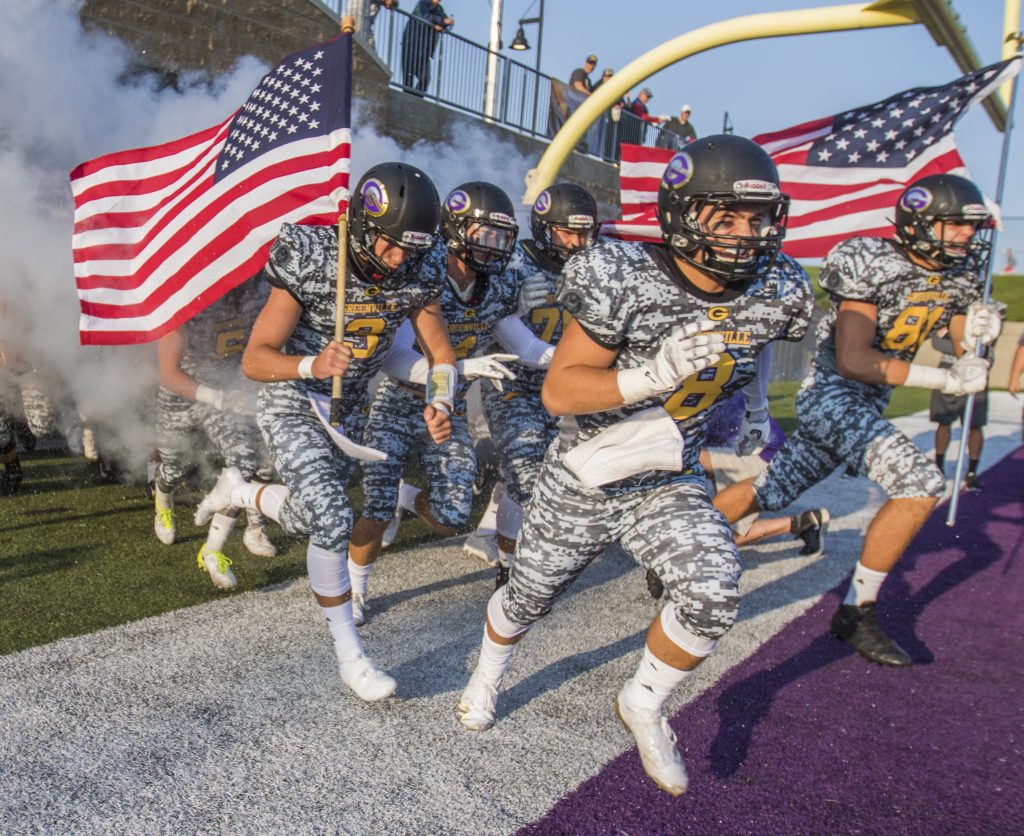 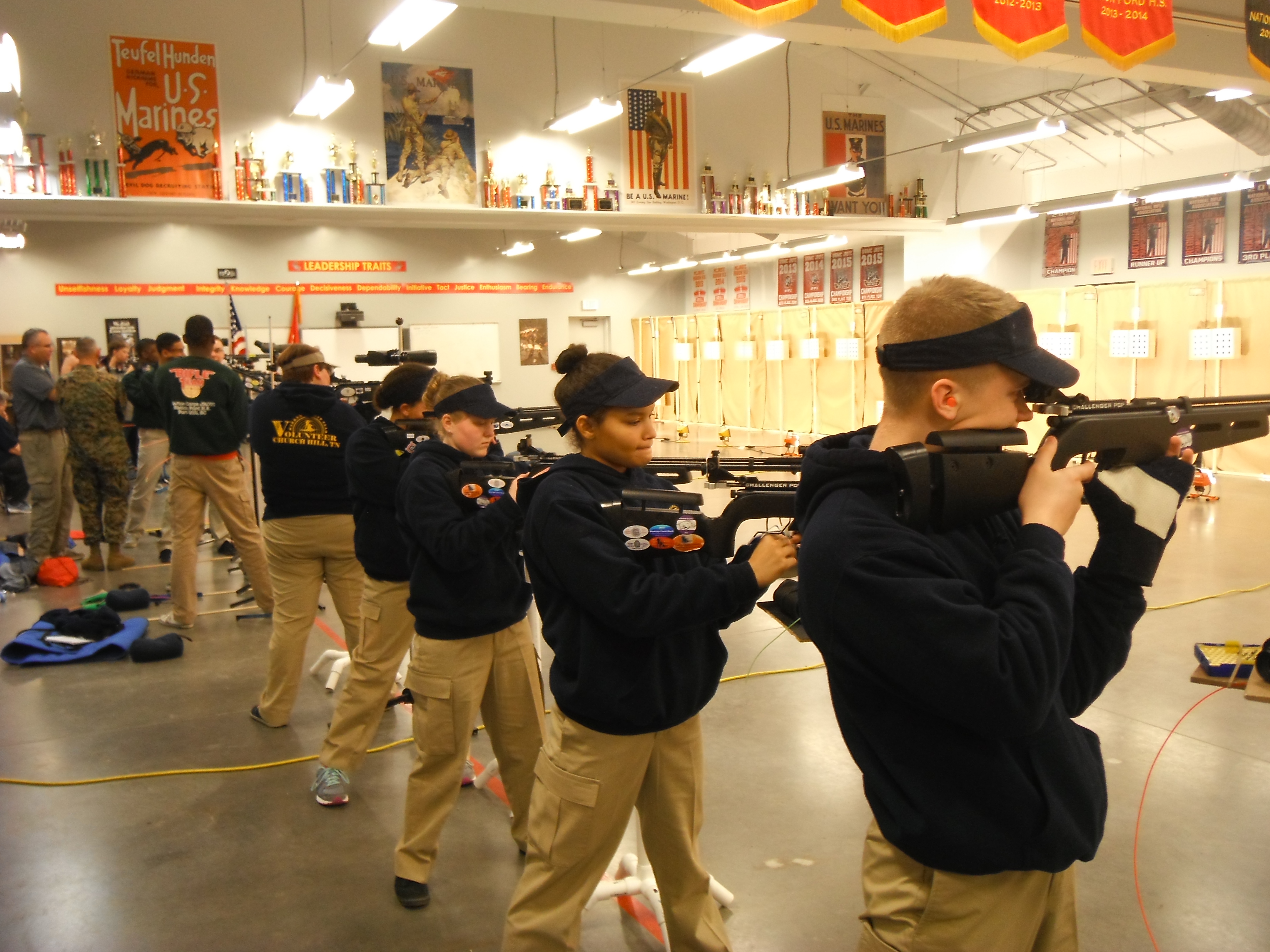 Protesting Climate Destruction at the Pentagon
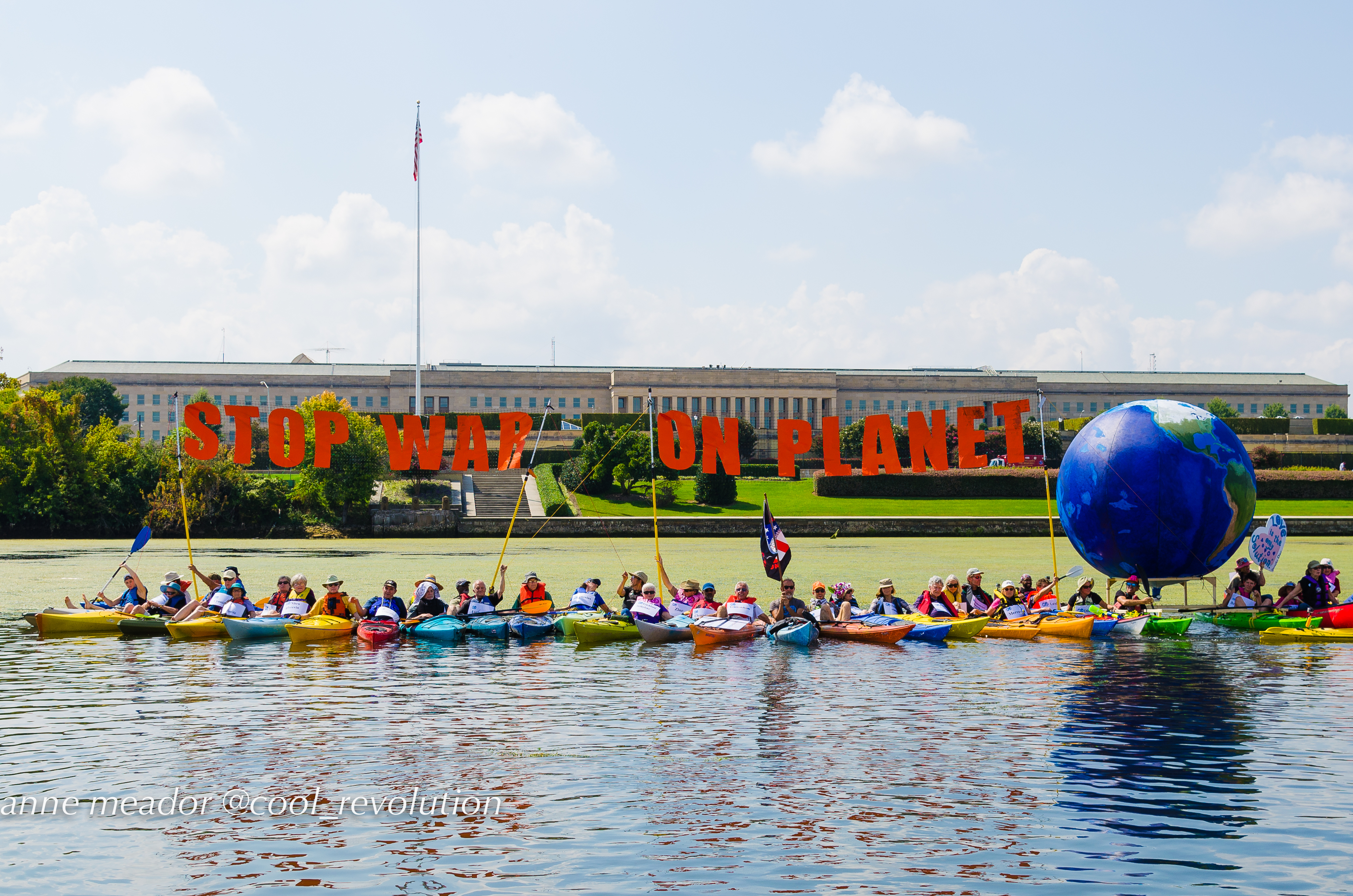 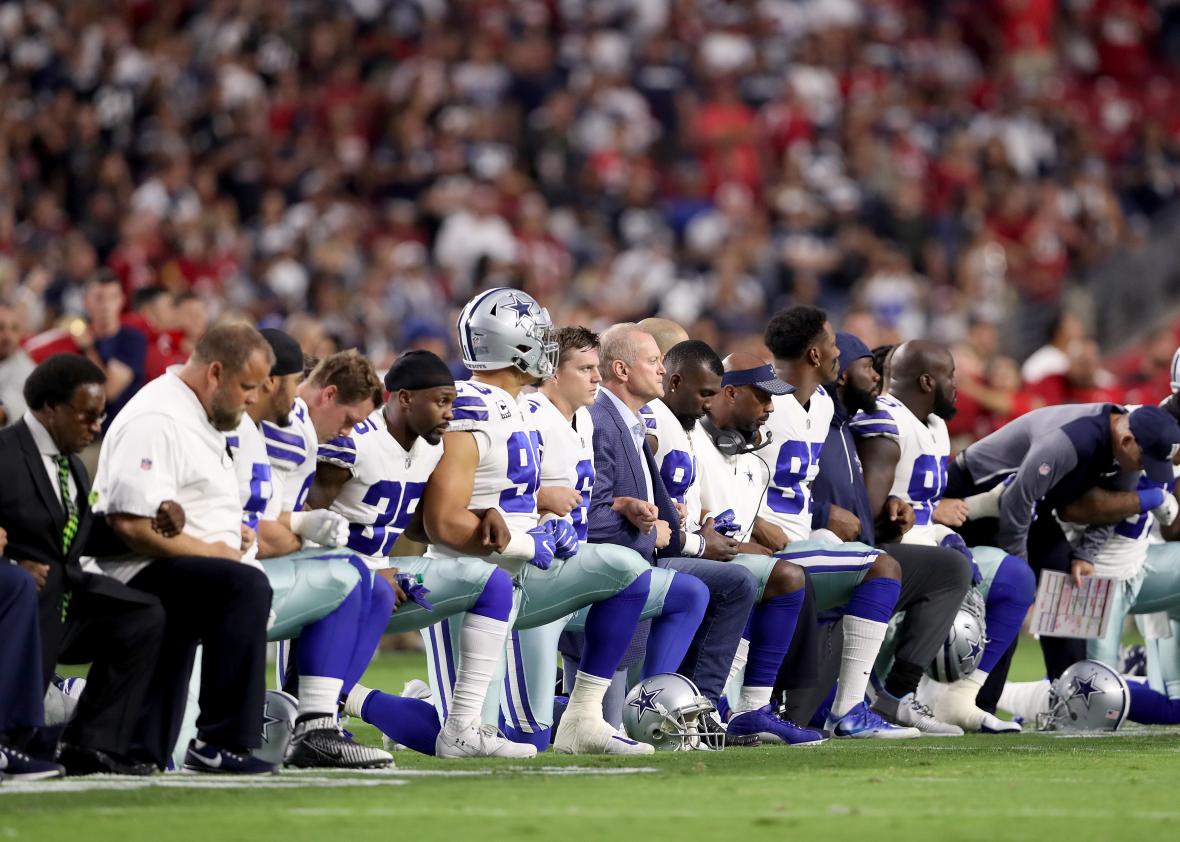 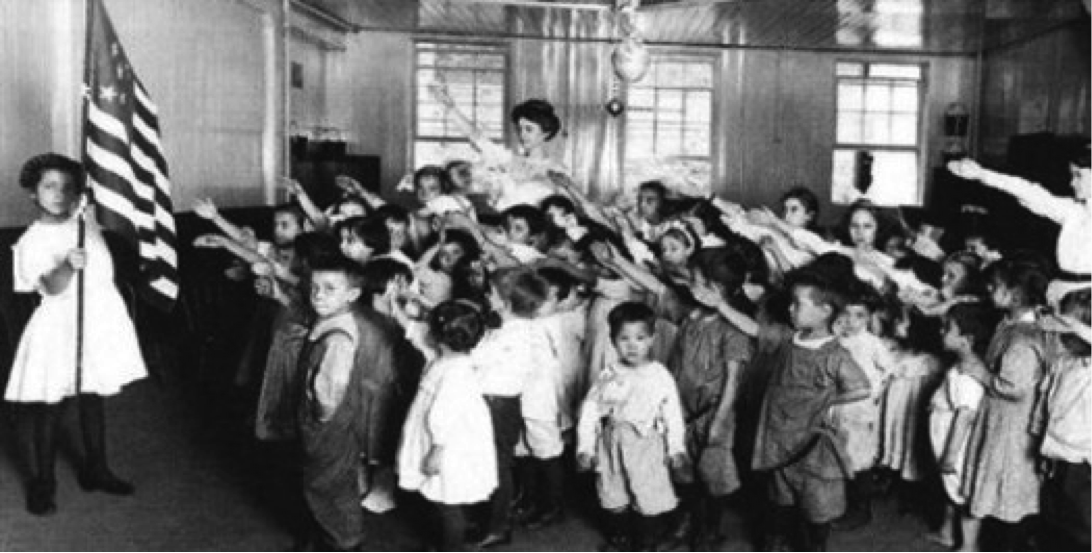 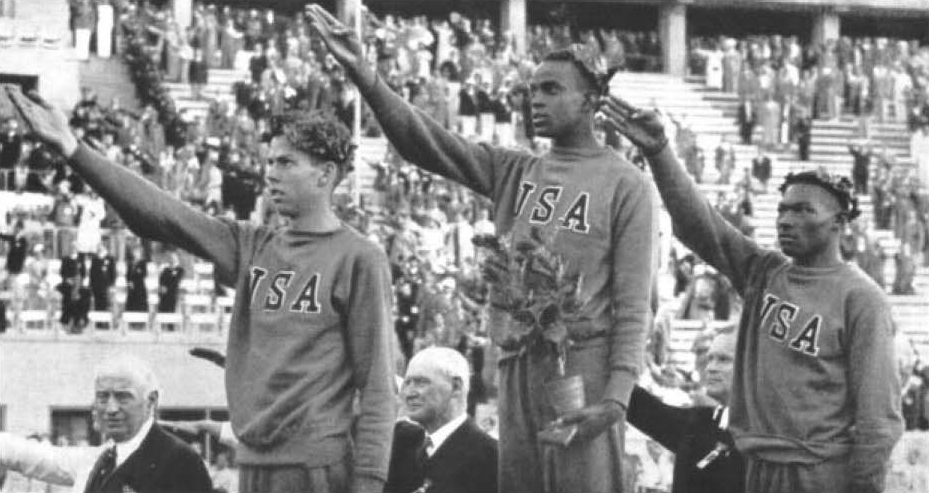 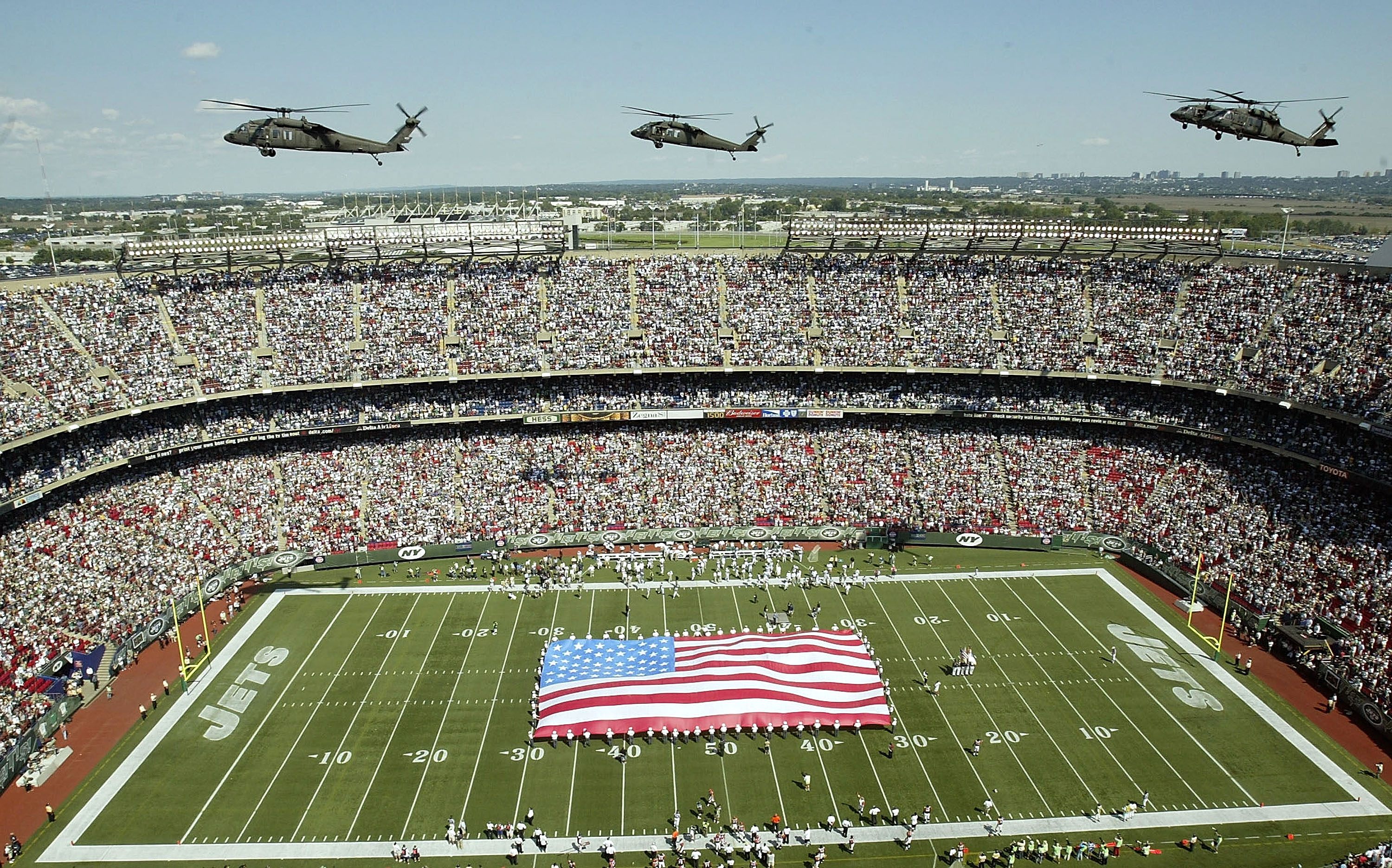 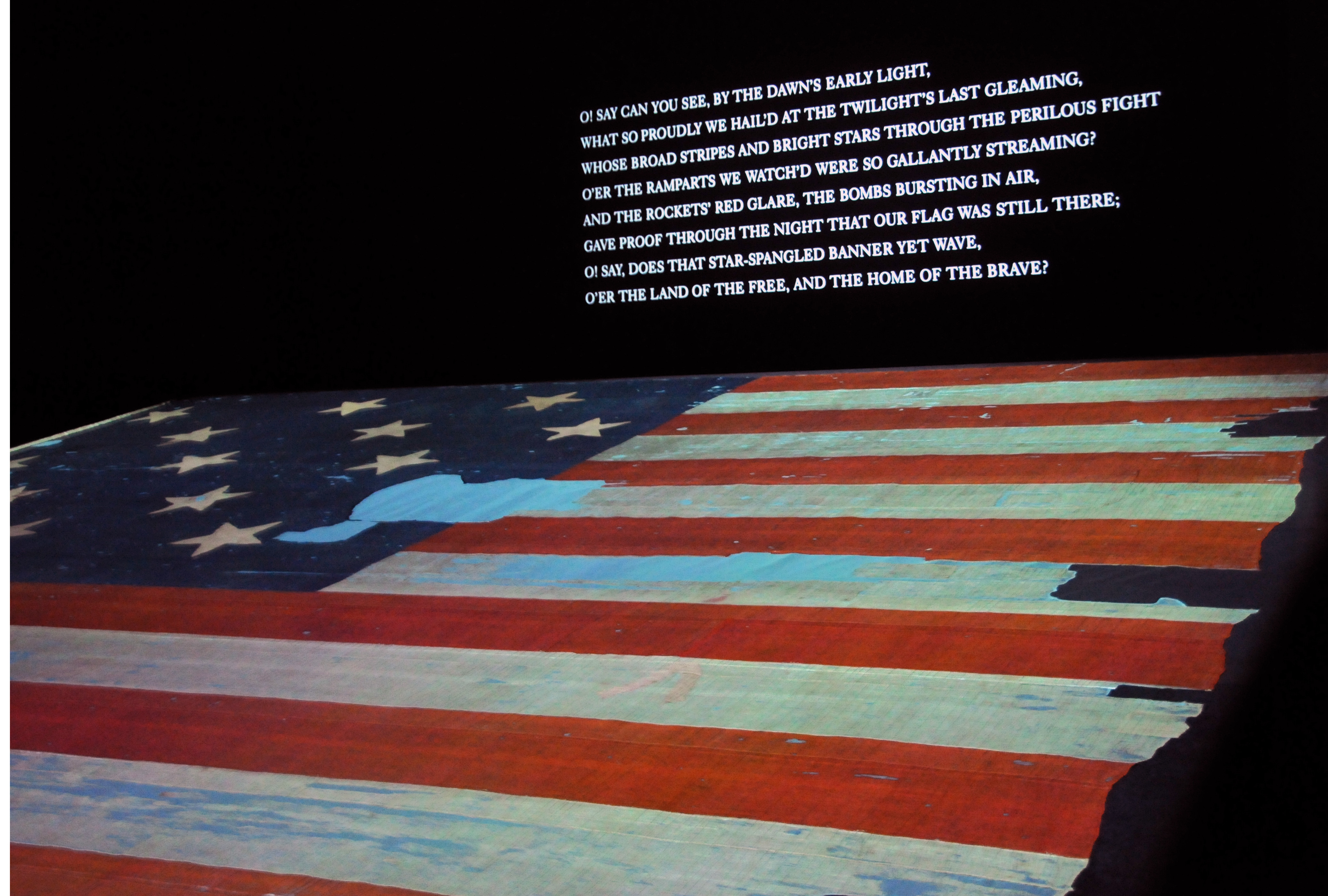 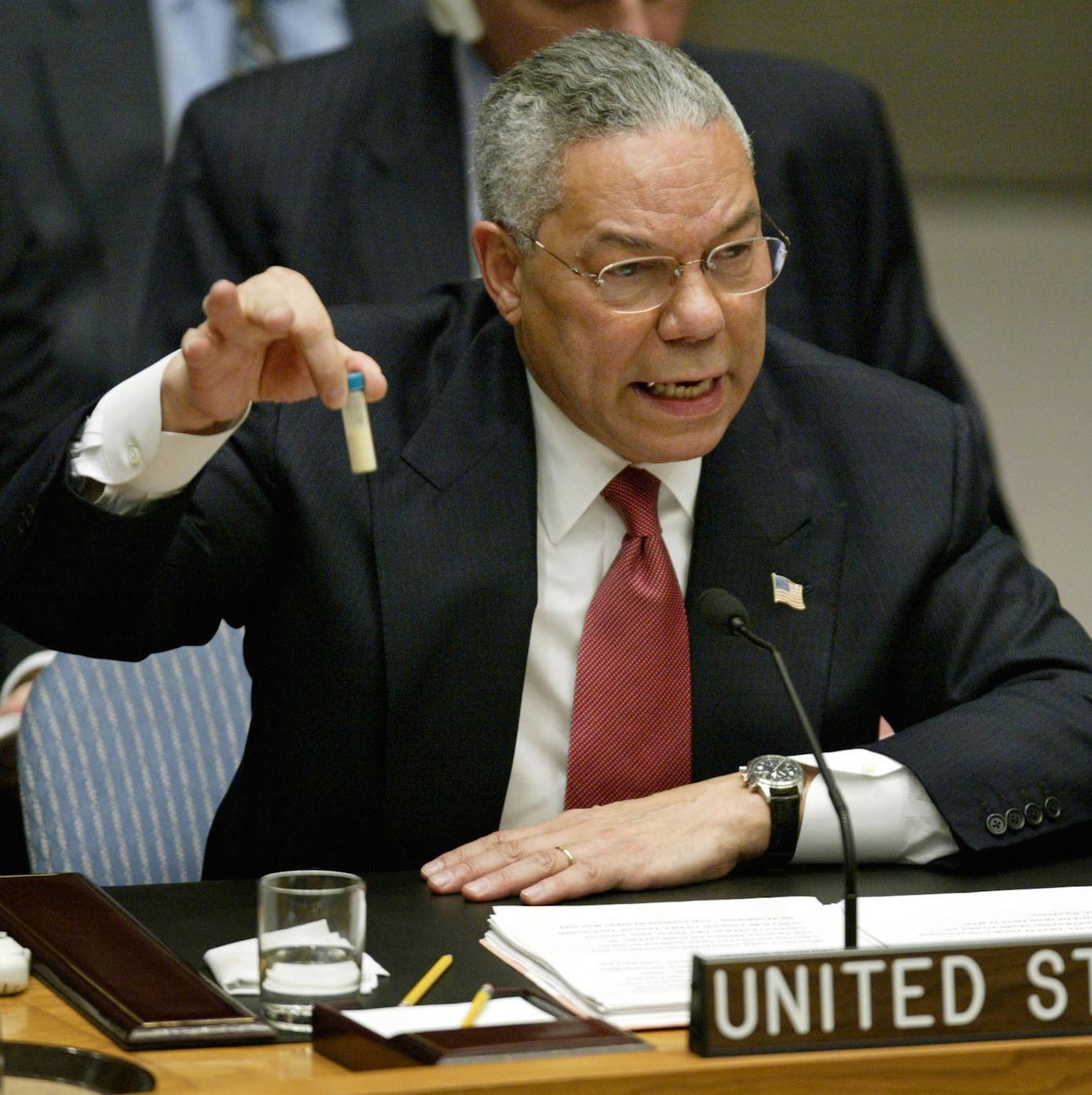 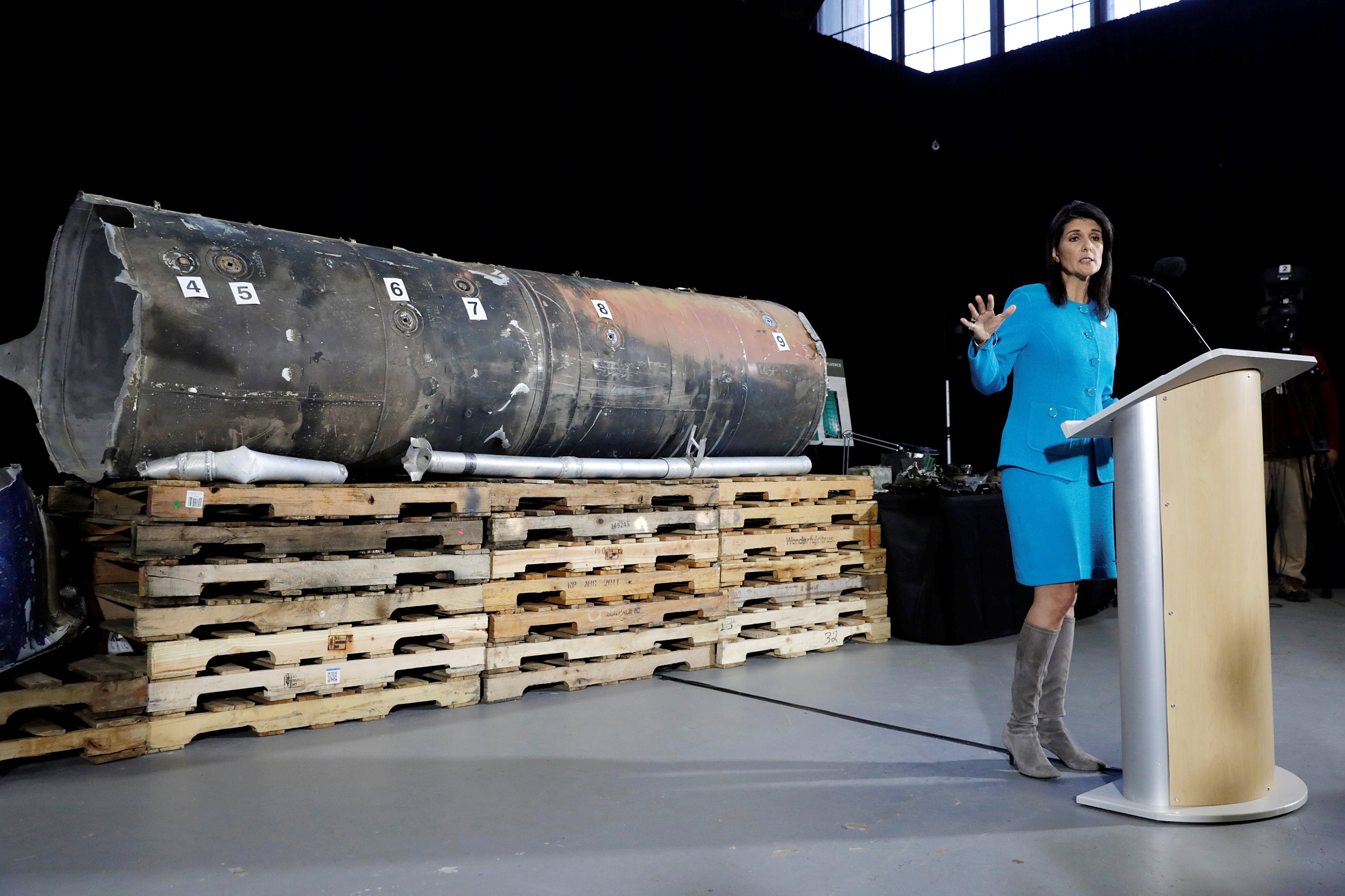 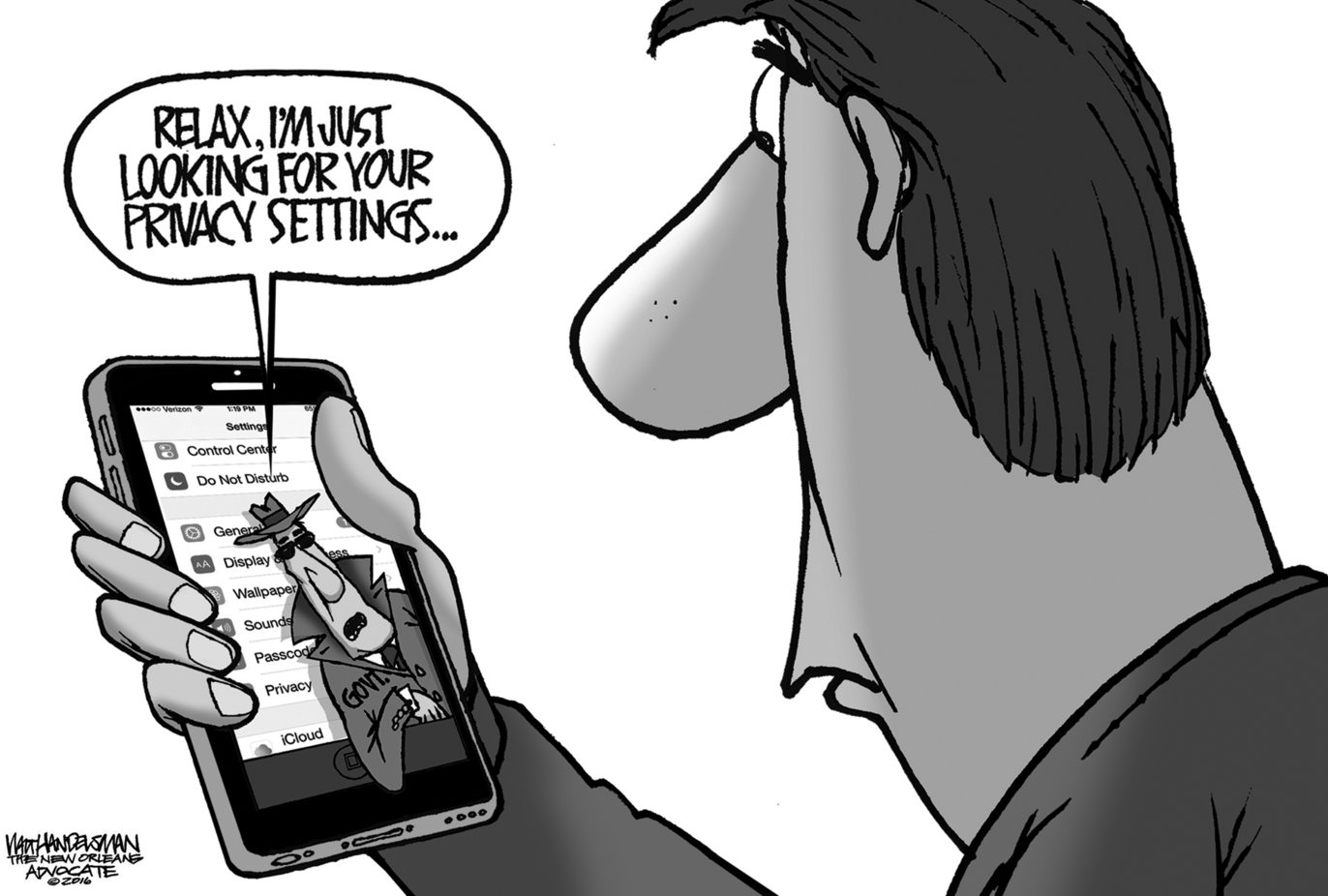 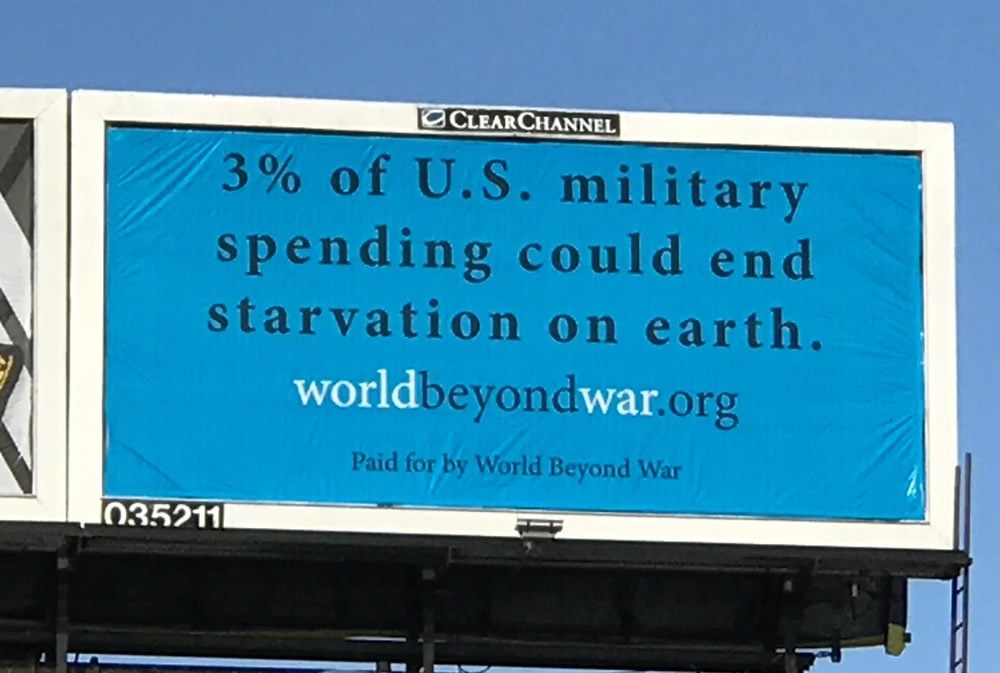 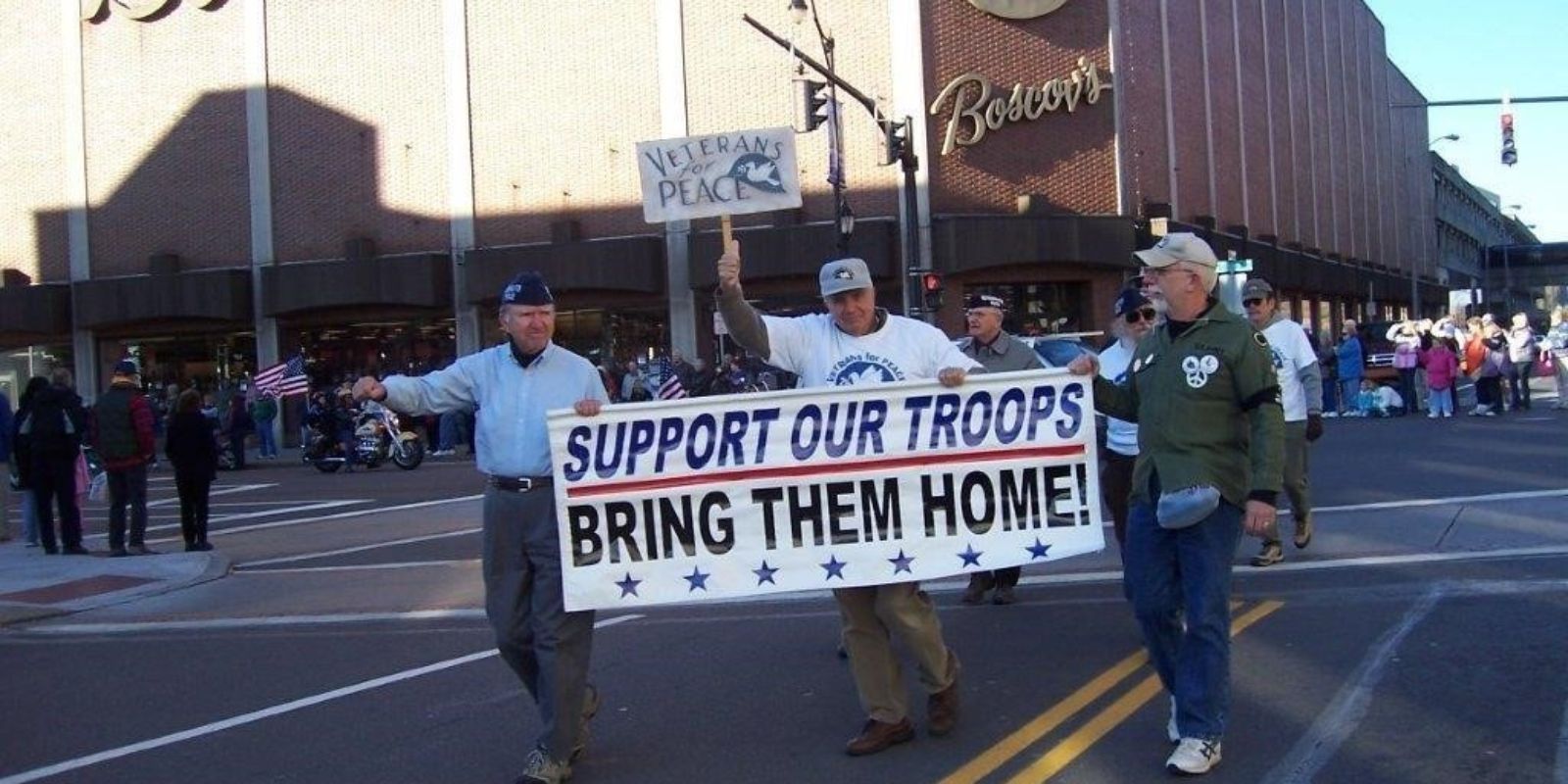 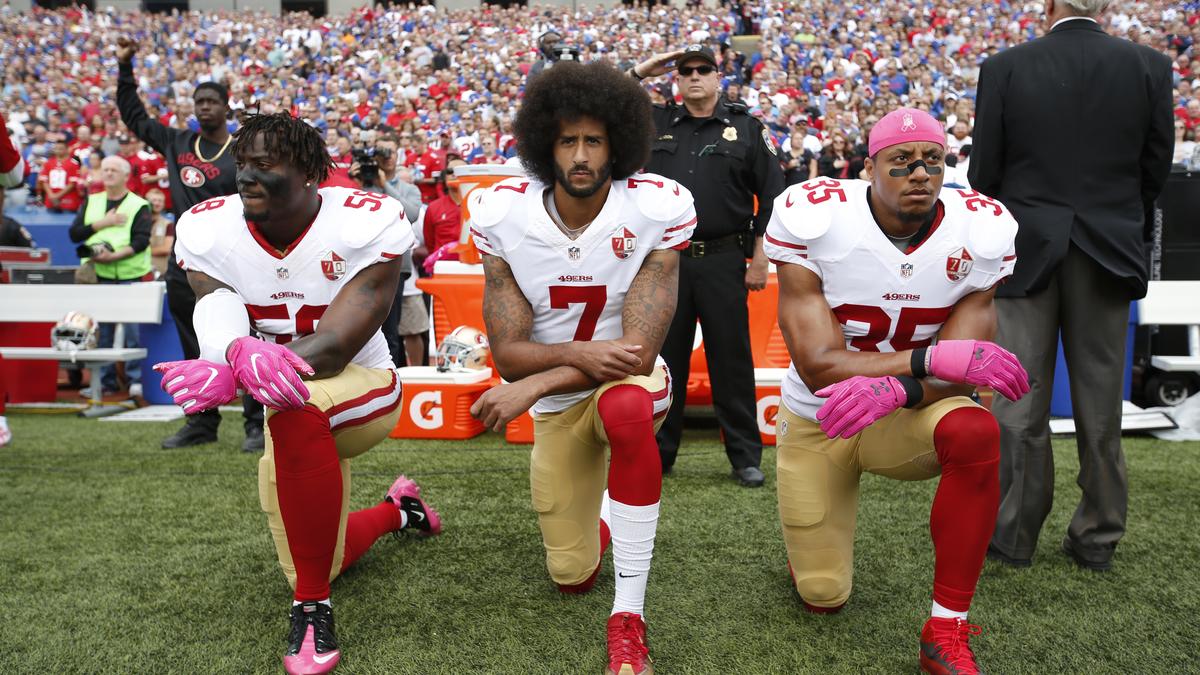